Using Graph Summarization for Join-ahead Pruning in a Distributed RDF Store
Sairam Gurajada (MPI Informatics, Germany), Stephan Seufert (MPI Informatics, Germany)
 Iris Miliaraki (MPI Informatics, Germany)* 
Martin Theobald (University of Antwerp, Belgium)
*currently with Yahoo Labs, Barcelona
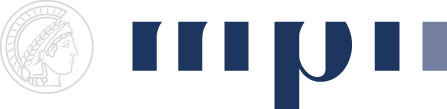 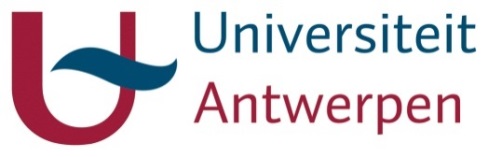 Motivation
RDF is becoming more ubiquitous
Many organizations now support and publish RDF data
>30 billion triples in LOD !
Many of the existing centralized and distributed RDF systems are relational-based…
Face performance issues because of generating large intermediate relations (most of them are “dangling triples”)
Reasons: inaccurate/insufficient statistics and resulting poor query plans
How to prune dangling (irrelevant) triples – join-ahead pruning
Some solutions: Sideways Information Passing (SIP) (runtime), Graph Summarization
2
Recap: Join-ahead Pruning
Sideways Information Passing
Is a powerful technique to prune irrelevant triples
R1,2,3,4
?p{B}
SELECT ?p, ?c, ?a, ?g
WHERE {
R1:  ?p <born> ?c.
R2:  ?c <located> <USA>.
R3:  ?p <won> ?a.
R4:  ?p <governor> ?g }
R1,2
R3,4
?p{B}
?p{B}
R3
R4
R1
R2
?p     
 {A,B,C}
?p       ?p
 {B,D,E}
Works well for certain class of queries – star queries
Many false positives – less savings in I/O costs
Requires synchronization in a distributed setting
3
[Speaker Notes: Partial reduction in I/O costs]
Recap: Graph Summarization
Graph Summarization is an approach to represent information/data in concise form
Summary encodes all characteristic properties of the graph
Summarization helps in making query processing faster
First lookup in the summary, if yes, then lookup only in the relevant portions of the data graph
Extensively studied in XML and other domains
Data guides, bi-simulation,…
4
Join-ahead Pruning via Graph Summarization
A summary is constructed for the RDF data graph
Query processing is performed in two stages:
Stage 1: On Summary graph to identify portions of the graph that (may) contribute to the query answers
Stage 2: On induced data graph – considering summary information
Advantages:
Decouples join-ahead pruning and data graph query processing
Which kinds of summaries are good for RDF data?
Locality-based, Bi-simulation
5
1. Locality-based Graph Summariztion
15:Lady_Gaga
1:Barack_Obama
2:won
P2
2:won
1:born
2:won
1:born
2:won
3:type
3:type
3:type
1:born
2:won
Locality-based non-overlapping
Partitioning
P1
4:member
2:Honolulu
14:Grammy_Award
3:type
13:New_York
3:type
3:Democrates
1:born
4:member
5:located
5:located
12:Artist
2:won
5:located
5:located
4:USA
P4
5:located
11:Peace_Nobel_Price
P3
5:located
Summary Graph
5:located
6:Texas
4:member
3:type
1:born
2:won
6:governor
10:Plains
2:won
5:located
1:born
4:member
6:governor
7:George_W_Bush
1:born
1:born
4:member
9:Jimmy_Carter
5:New_Haven
4:member
8:Republicans
Intuition: with constants in the query, results are in the neighborhood of the constants
SELECT ?c, ?a
WHERE {
  <Barack_Obama> <born> ?c.
  ?c <located> <USA>.
  <Barack_Obama> <won> ?a }
6
2. Bi-simulation-based Graph Summarization
won
won
Grammy_AwardPeace_Nobel_Prize
Barack_Obama
Jimmy_Carter
bornIn
isA
bornIn
won
isA
Honolulu
Plains
New_Haven
New_York
bornIn
Artist
Lady_Gaga
member
bornIn
locIn
governor
member
Democrates
Republicans
Texas
USA
George_W_Bush
locIn
Bi-simulation summaries can be as large as the data graphs
Summary size can be controlled by the bi-simulation depth
Good for queries that do not or have less constants
SELECT ?c, ?a
WHERE {
  <Barack_Obama> <born> ?c.
  ?c <located> <USA>.
  <Barack_Obama> <won> ?a }
For rest of the talk, we consider only locality-based graph summarization
7
Querying Summary Graph
P2
2:won
1:born
2:won
3:type
Approaches:
Relational joins
Graph exploration 
1-hop exploration [Trinity.RDF]
Full exploration    [TriAD]
P1
3:type
3:type
1:born
4:member
5:located
2:won
5:located
P4
5:located
P3
4:member
1:born
2:won
SELECT ?c, ?a
WHERE {
(R1) <Barack_Obama> <born> ?c.
(R2) ?c <located> <USA>.
(R3) <Barack_Obama> <won> ?a }
1:born
4:member
6:governor
(R1) <Barack_Obama> <born> ?c.
(R2) ?c <located> <USA>.
(R3) <Barack_Obama> <won> ?a }
Global Dictionary:
Barack_Obama        	 P1    USA 		            	 P1
Lady_Gaga	            	 P2     Piece_Nobel_Price 	 P4
…
For efficiency, exploration order matters!!
8
Exploration Order Optimization
Given a conjunctive query Q with patterns {R1, R2, R3, … Rn}
One possible exploration order is:< R2, R5, R1, … R6>
We use statistics to compute the best exploration order
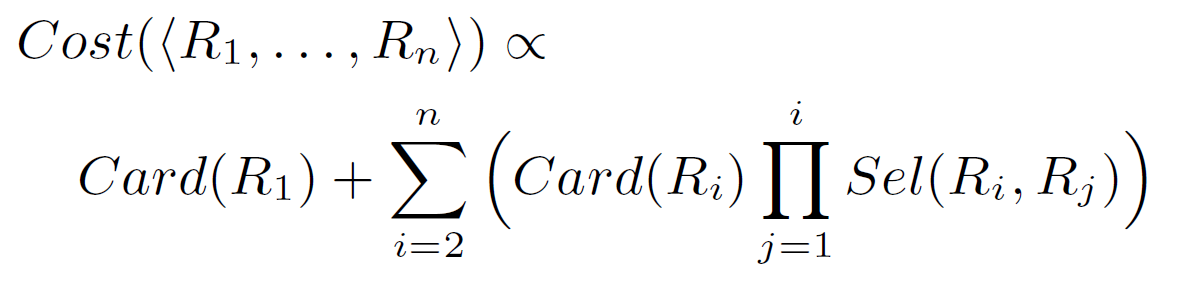 Where Card(R) is the cardinality of relation R,
Sel (R,S) is the join selectivity of relations R,S
9
Graph Summarization in TriAD
TriAD is a distributed RDF engine (SIGMOD ‘14)
TriAD Architecture
Locality-based summarization
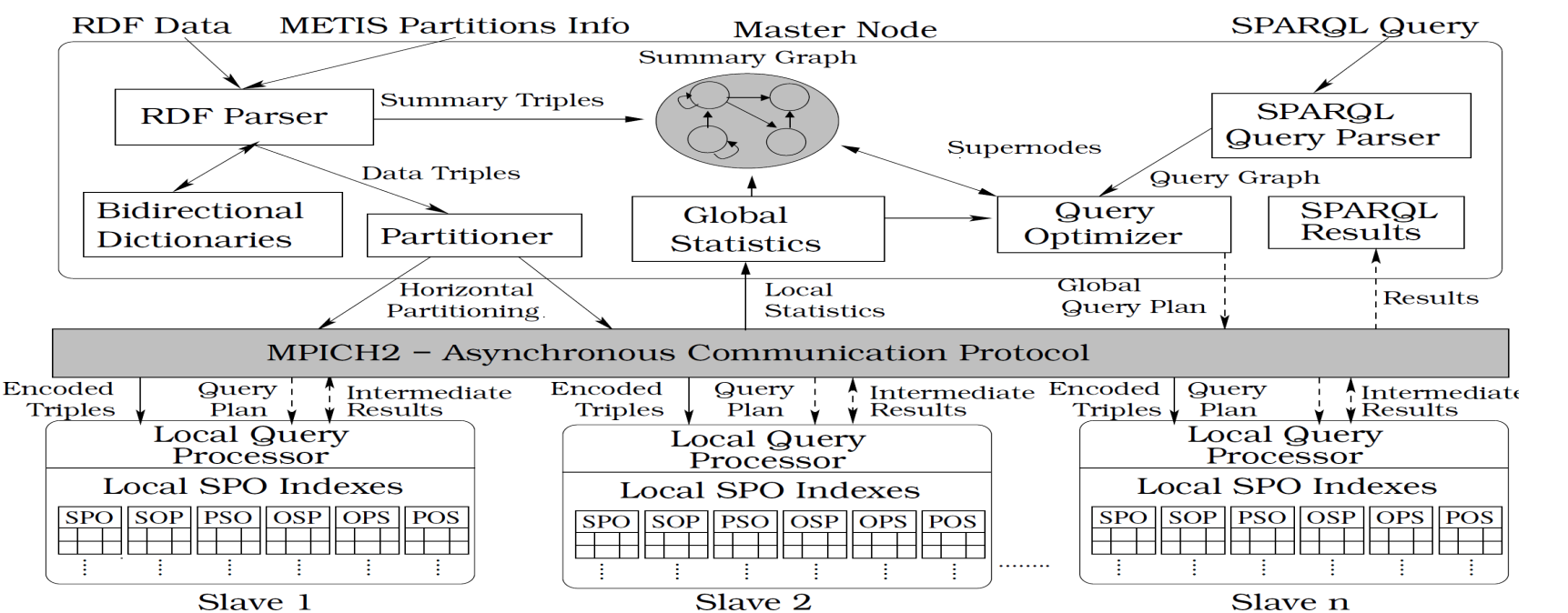 Stage 1
Stage 2
10
Choosing Optimal Number of Partitions
Cost of processing  a query on ‘n’ slave nodes:




Cost cQ,n is convex in |VS|, thus choose:
2:won
2
|ED| - number of edges in the           data graph
|VS| - number of nodes in  the          summary  graph
|cD| - cost of processing query           over data  graph
d -   average degree of GD
n -    number of slaves nodes
1:born
2:won
3:type
1
3:type
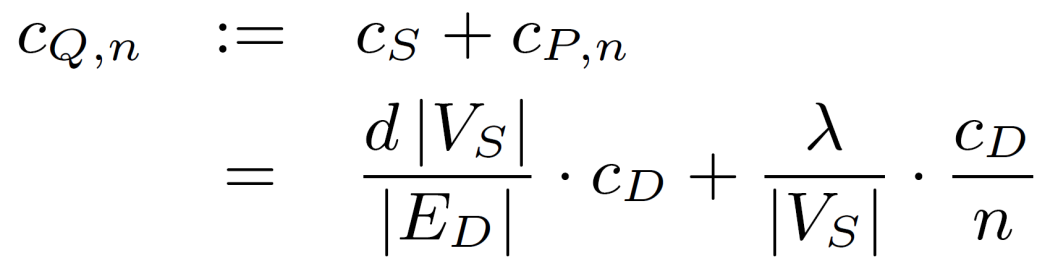 3:type
1:born
4:member
5:located
2:won
5:located
4
5:located
3
4:member
1:born
2:won
1:born
4:member
6:governor
Single tuning parameter : 
 Measure just once for given hardware setup and expected query workload!
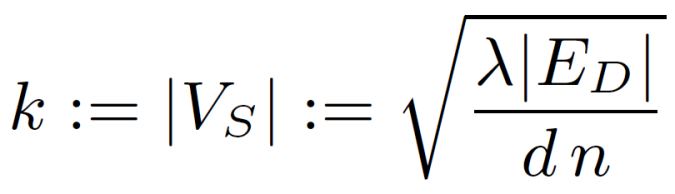 11
Evaluation – Query Performance
LUBM 160 dataset (27 million)






Different summary sizes
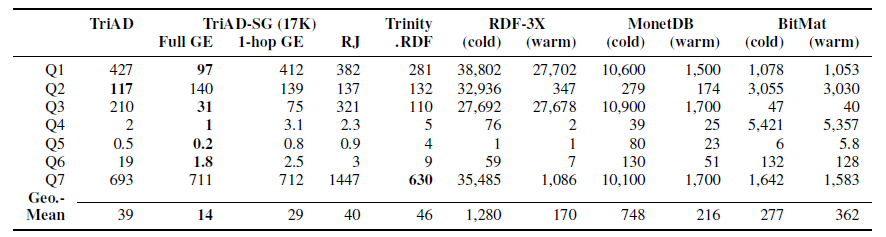 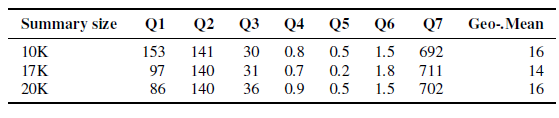 Different exploration strategies (Stage 1 only)
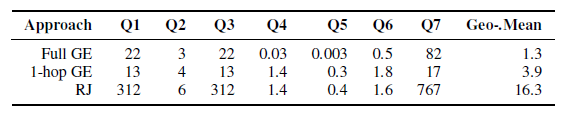 12
Conclusions
We leveraged summarization approach for join-ahead pruning in distributed RDF stores
Graph summarization:
Locality-based
Bi-simulation
We evaluated different summary exploration techniques
Integrated locality-based summarization into TriAD RDF store
13
Thank You
Sairam Gurajada (MPI Informatics, Germany), Stephan Seufert (MPI Informatics, Germany)
 Iris Miliaraki (MPI Informatics, Germany)* 
Martin Theobald (University of Antwerp, Belgium)
*currently with Yahoo Labs, Barcelona
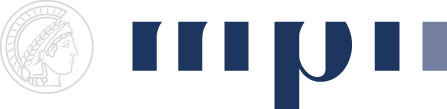 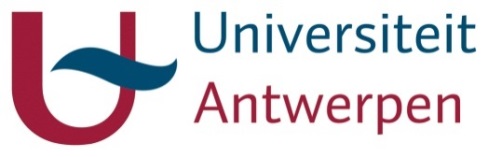